Embracing diversity and collaboration to deliver innovative world class best maritime practices into the future
Jeanine Drummond – International Association of Ports and Harbours Women’s Forum Vice Chair
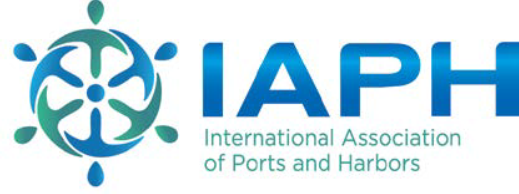 Awareness, Perception & Visibility
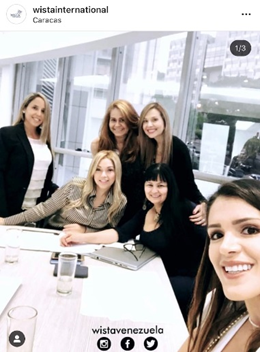 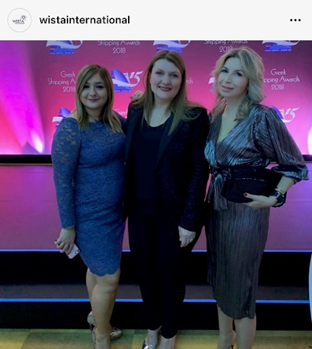 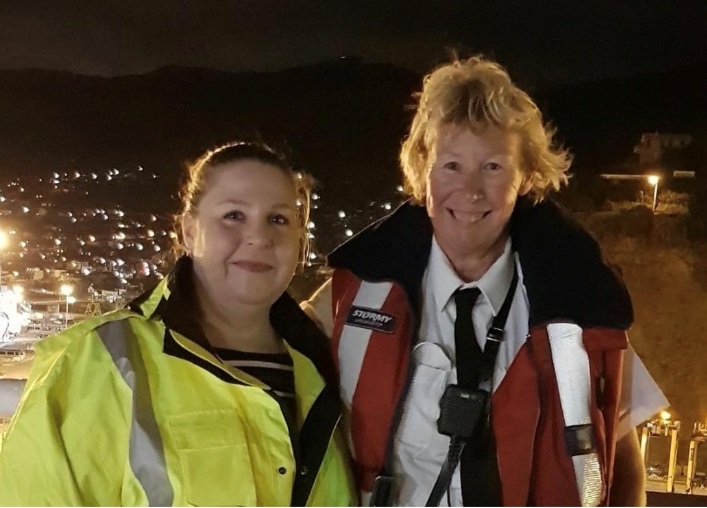 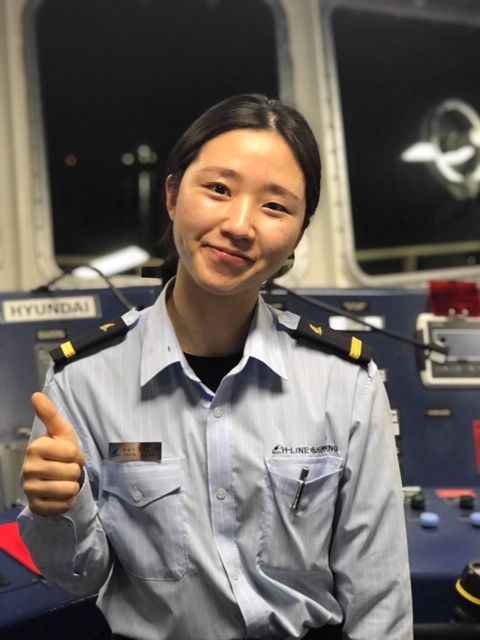 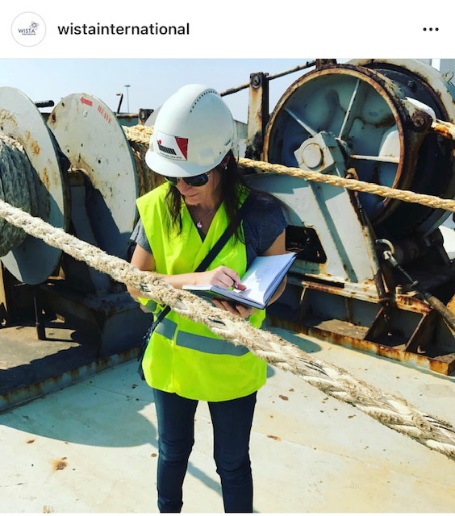 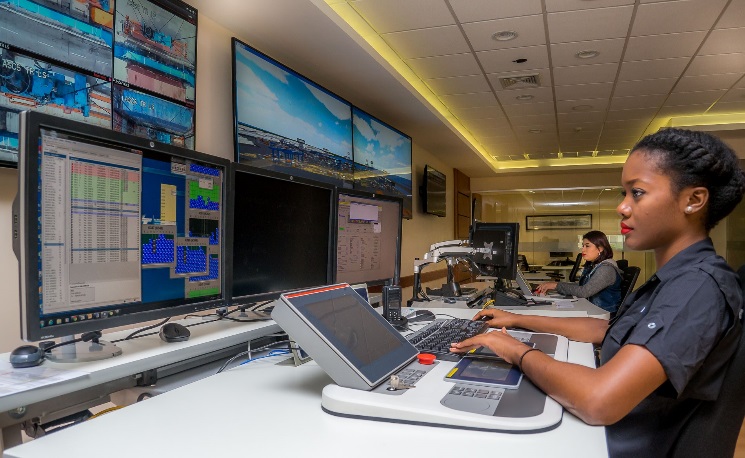 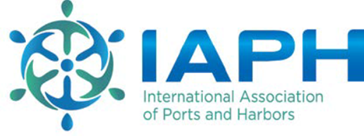 Awareness, Perception & Visibility
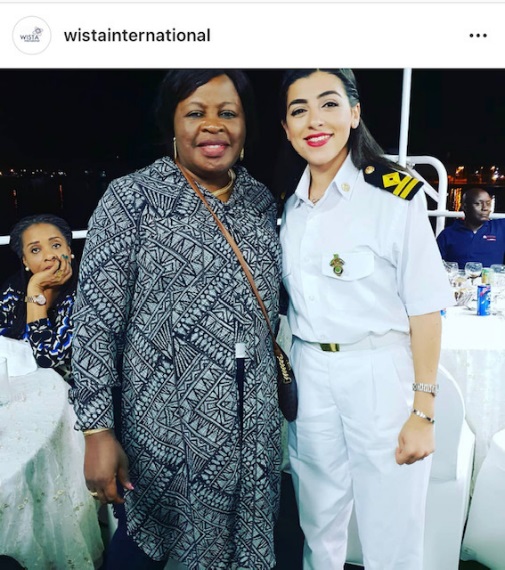 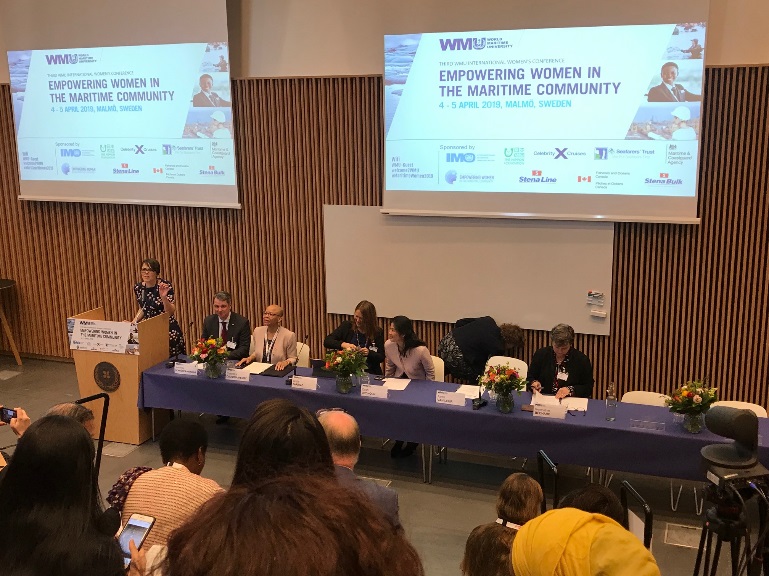 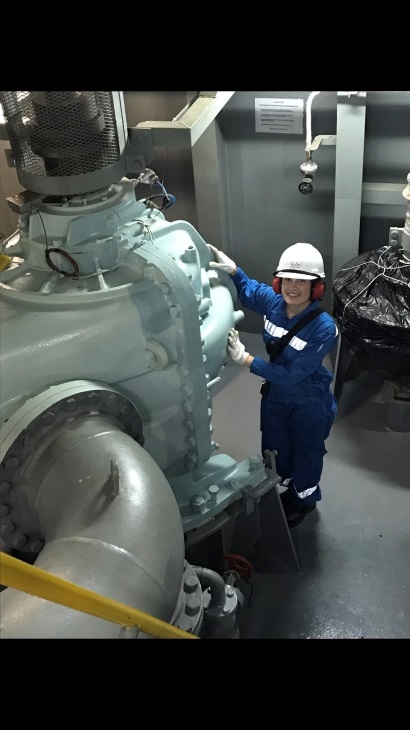 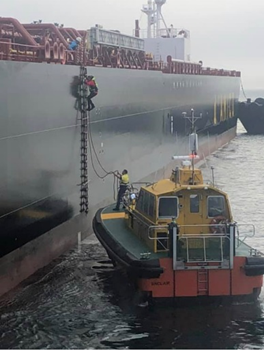 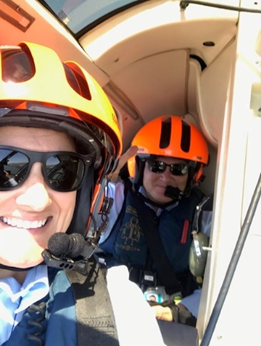 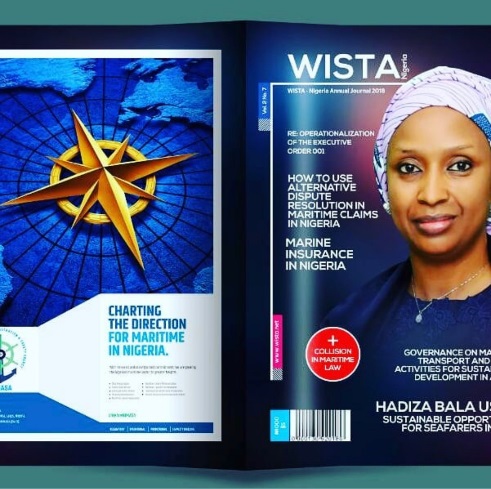 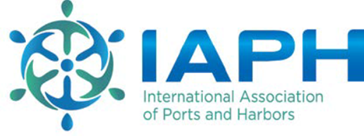 Awareness, Perception & Visibility
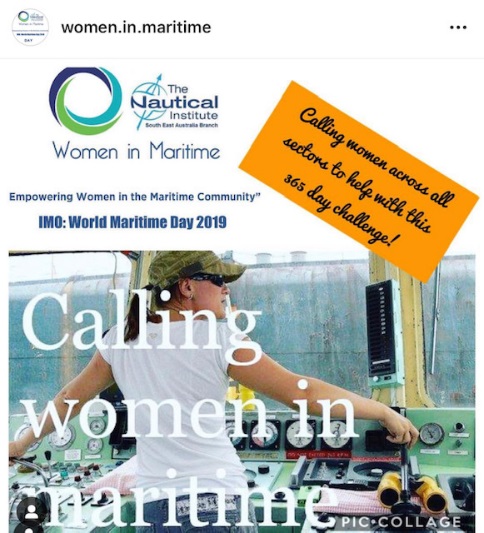 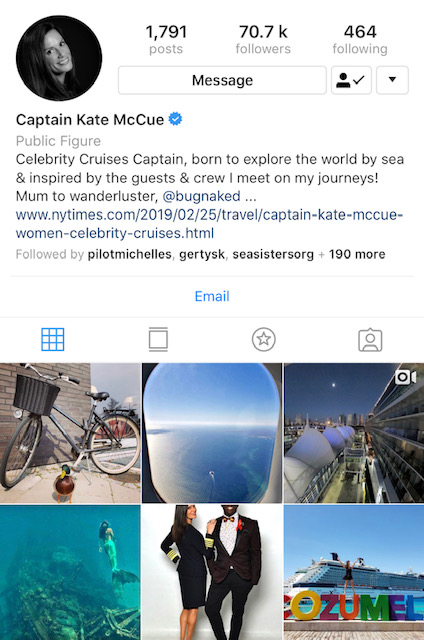 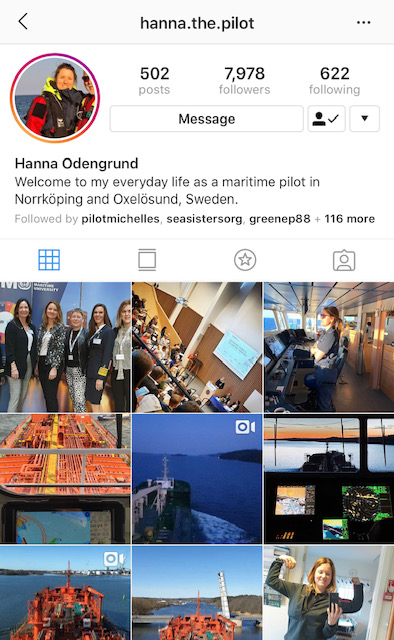 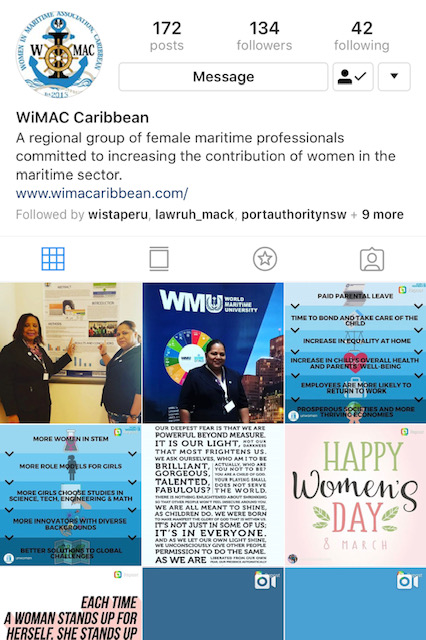 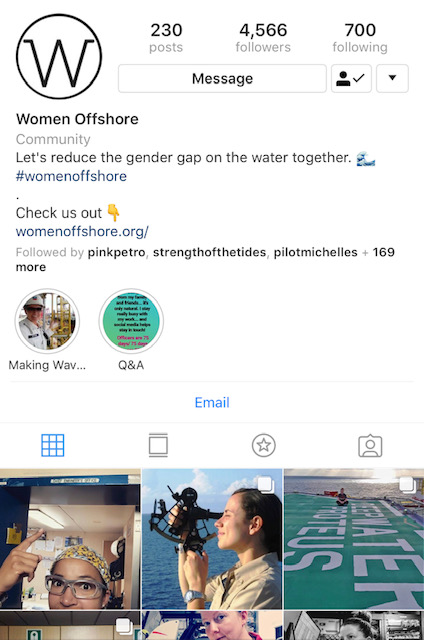 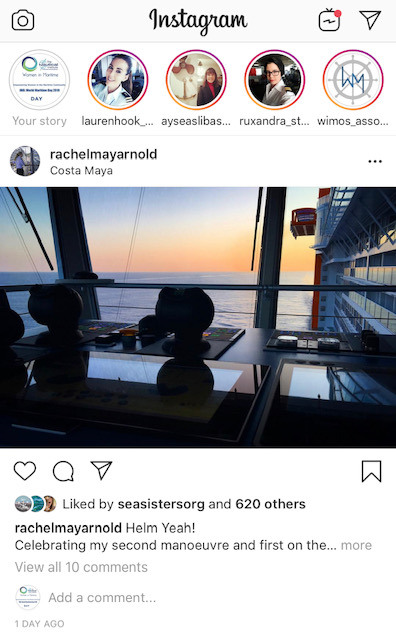 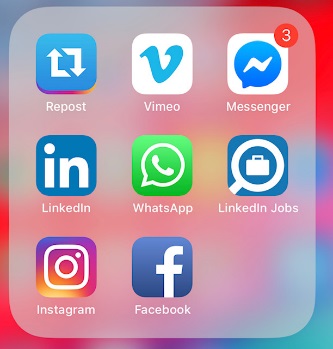 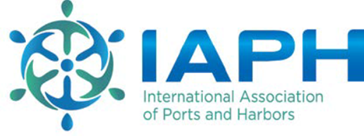 Mentoring
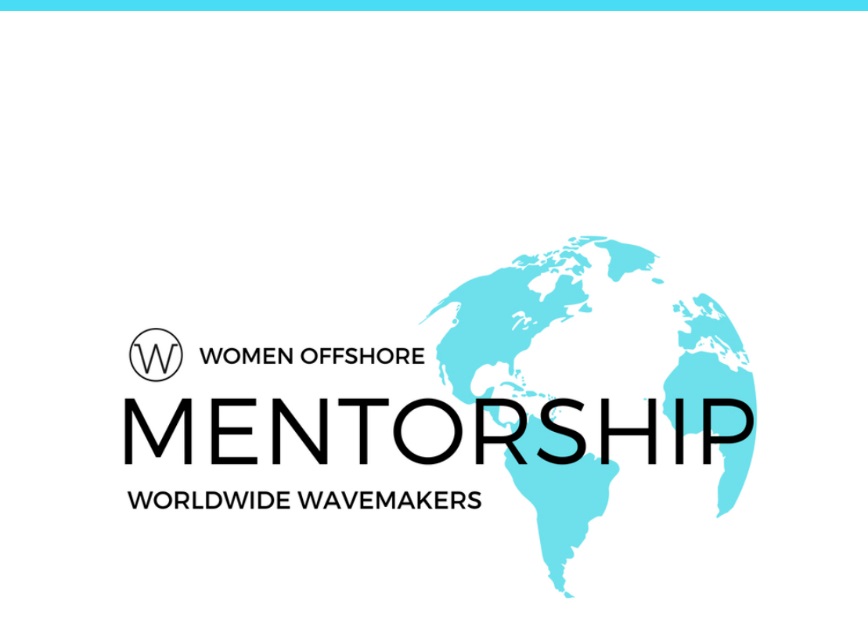 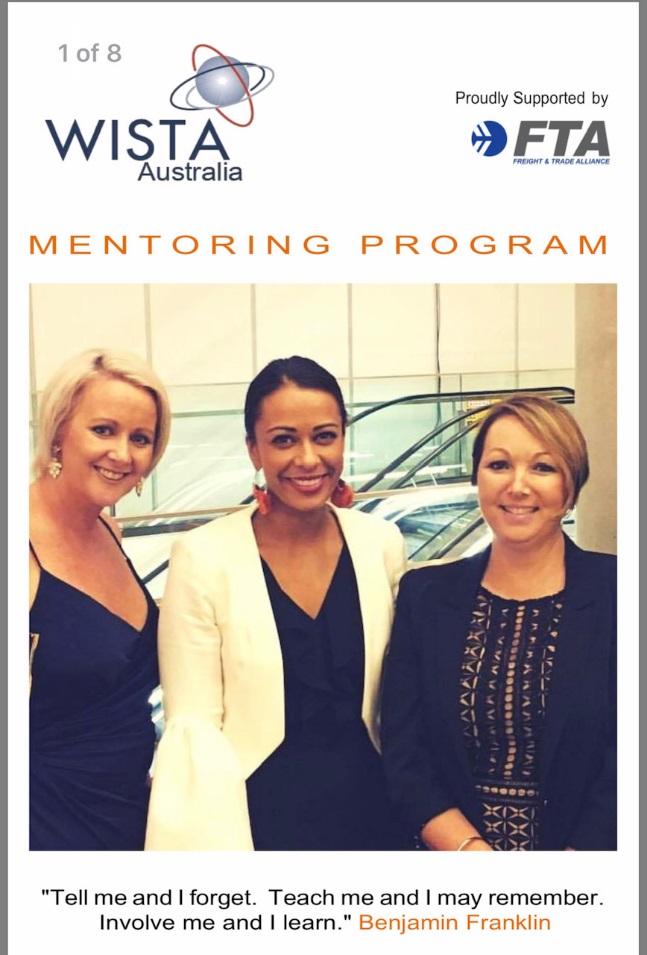 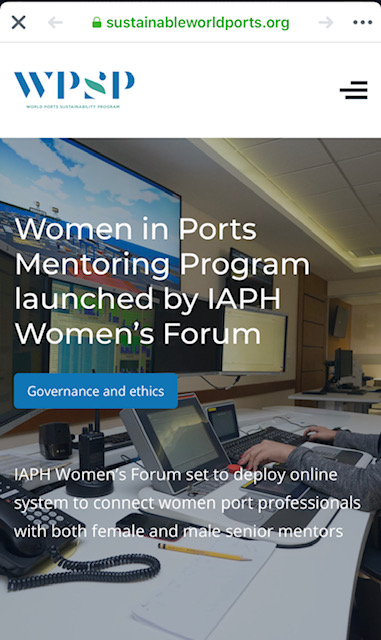 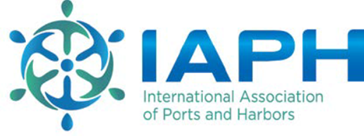 Networks
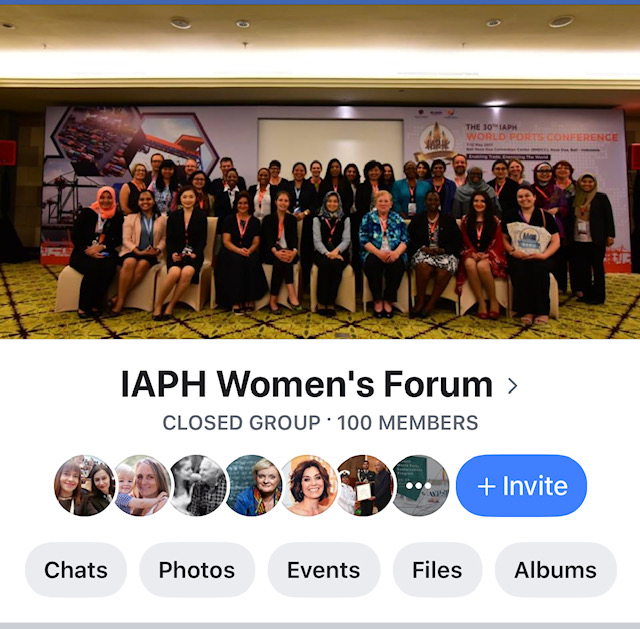 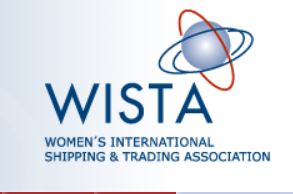 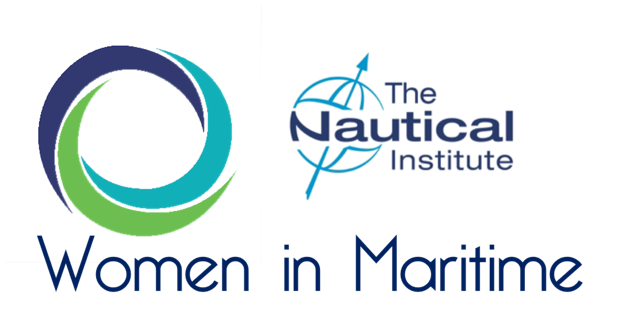 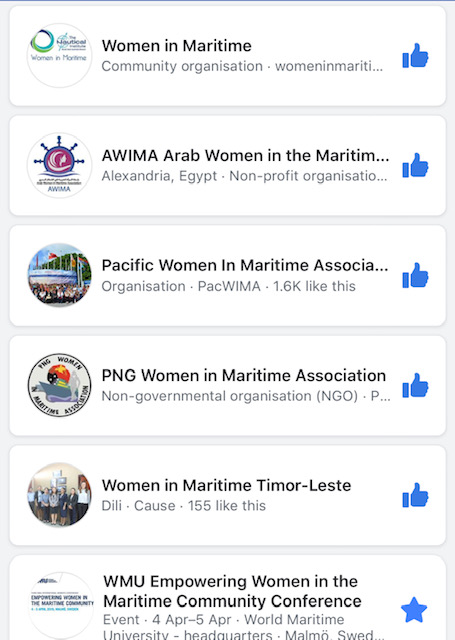 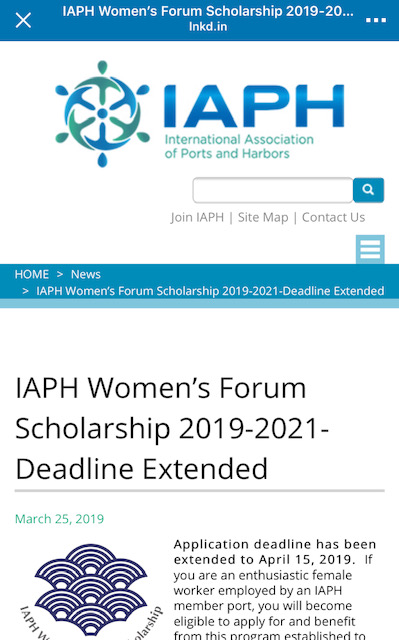 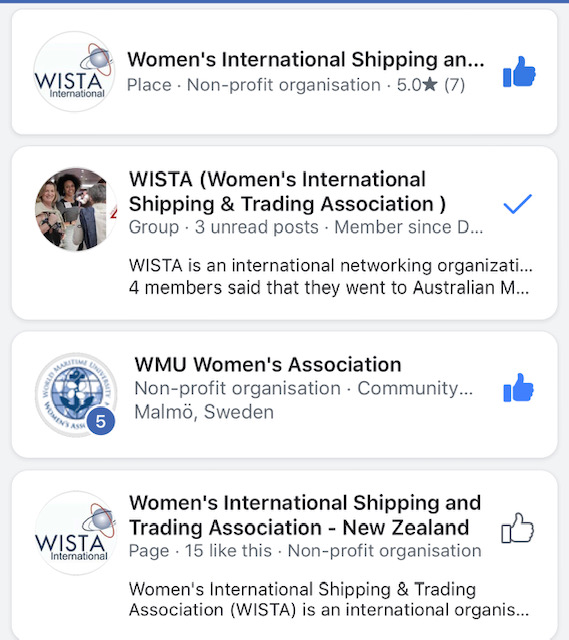 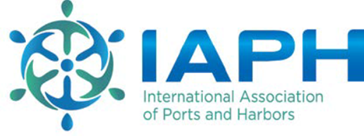 Retaining, Advancing & Empowering Women in Maritime Traffic Facilitation
Working together Global Commitment to support local challenges
Bold Strategies now with vision to normalise gender diversity
Organisational culture correlates with diversity and inclusion policy’s.
Visibility, Perception & Awareness
Mentoring & Sponsoring of Women
Out of the box Networking Opportunities
Employer of choice for younger generation
Normalising gender diversity
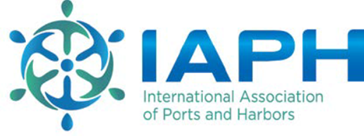